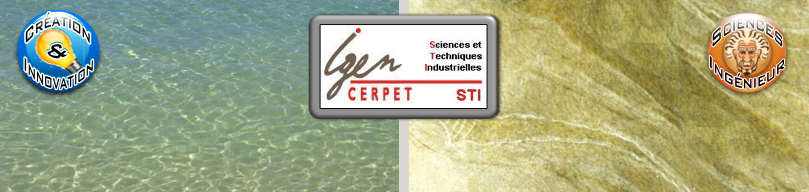 Filières : Sciences de l’Ingénieur
		Création et Innovation Technologique
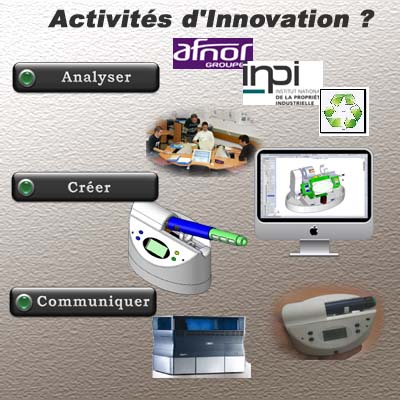 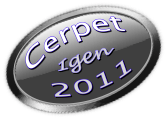 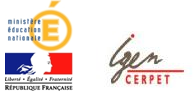 Richard Allard
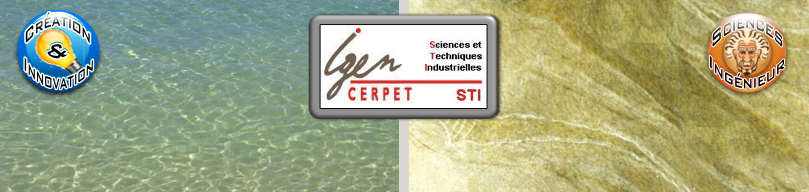 1 : Analyser les besoins.
2 : Trouver des auteurs et Mettre en forme.
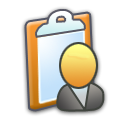 ?
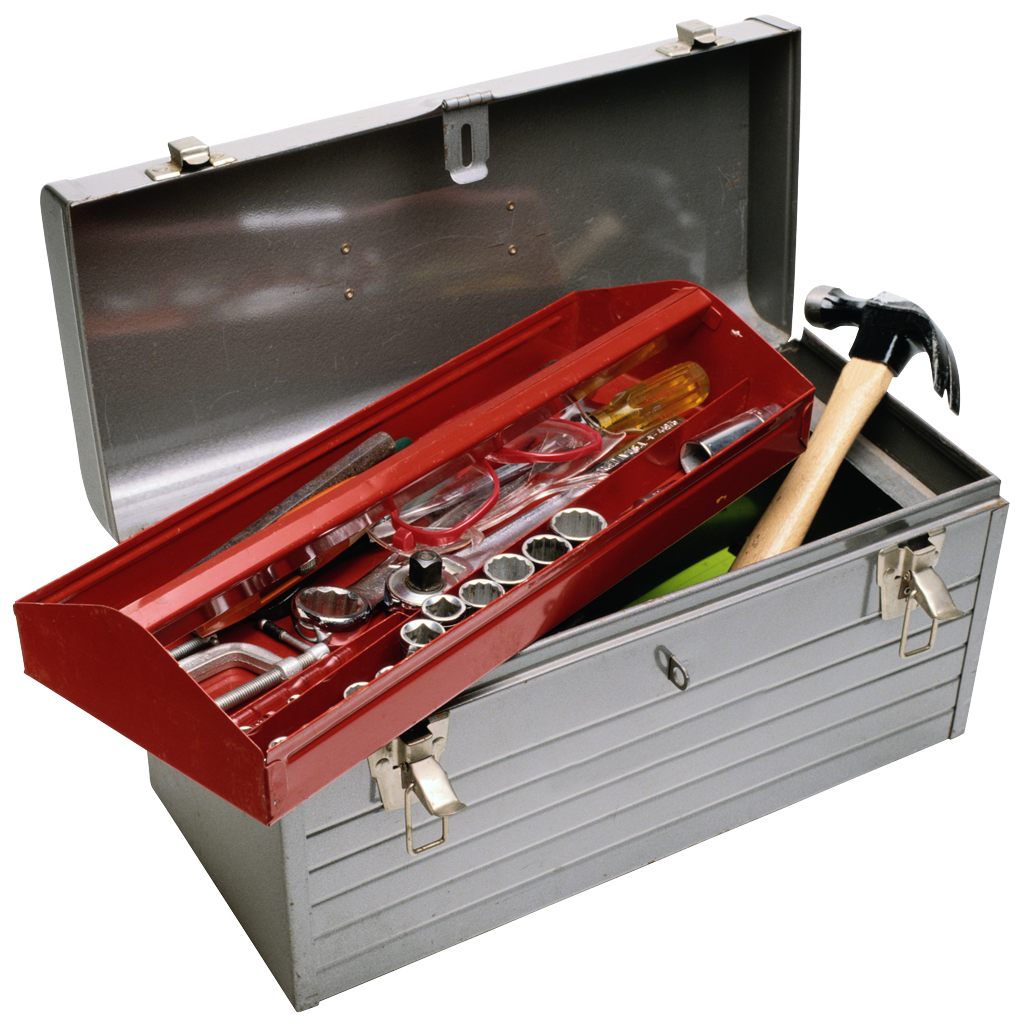 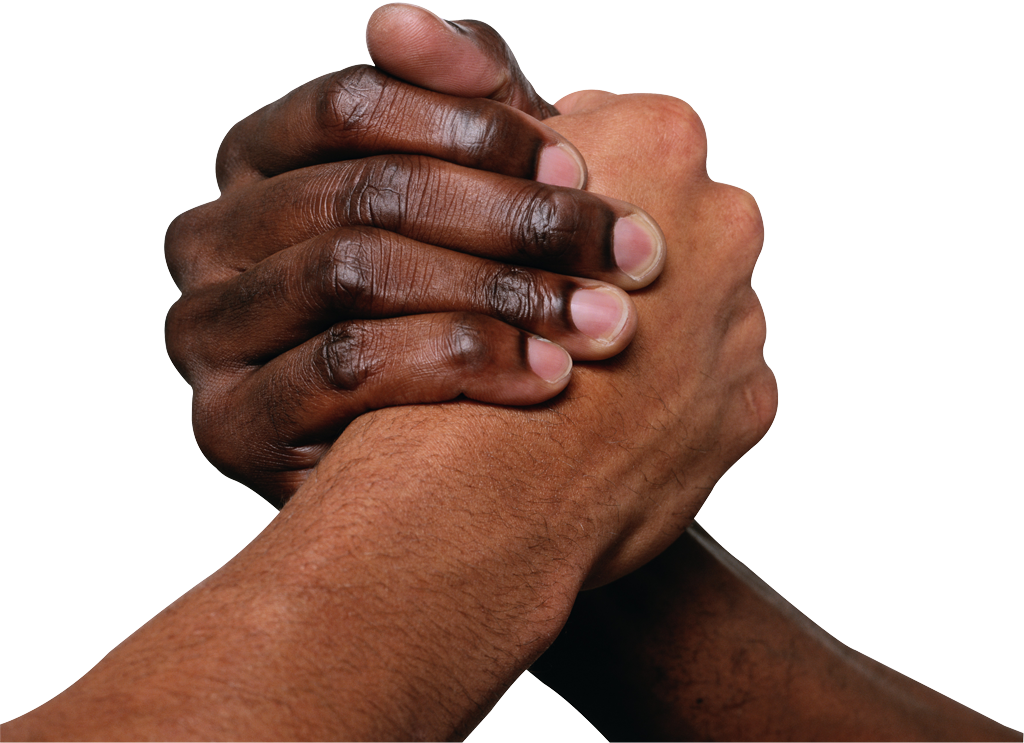 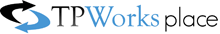 Fonctionnement ?
Mutualisation
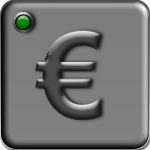 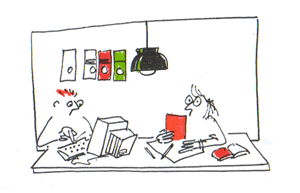 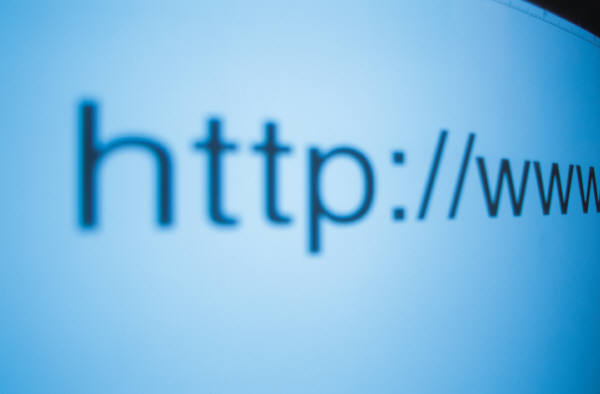 4 : Mettre en ligne les ressources.
3 : Etudier les productions.
Richard Allard
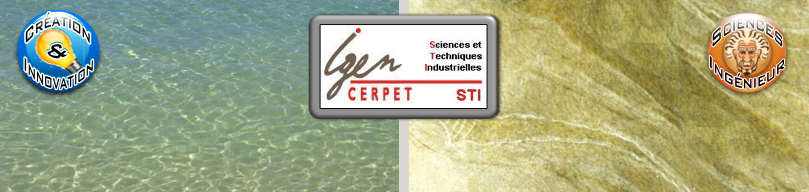 Concrètement
Une adresse web  : 
http://www.cerpet.adc.education.fr/filiere.asp?num_filiere=108

Un espace de travail Collaboratif : 
http://www.portail-sti-cit-si.fr/
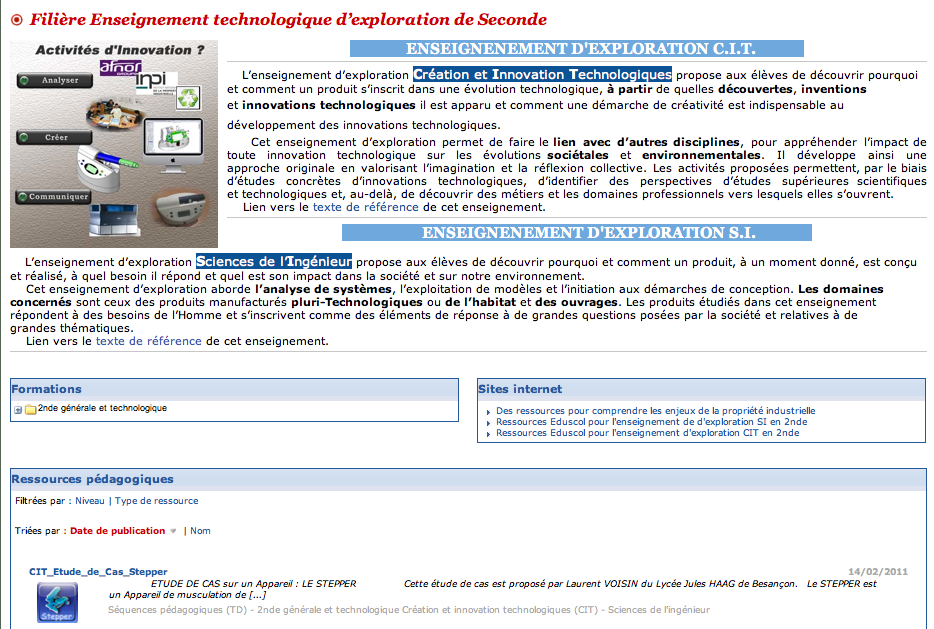 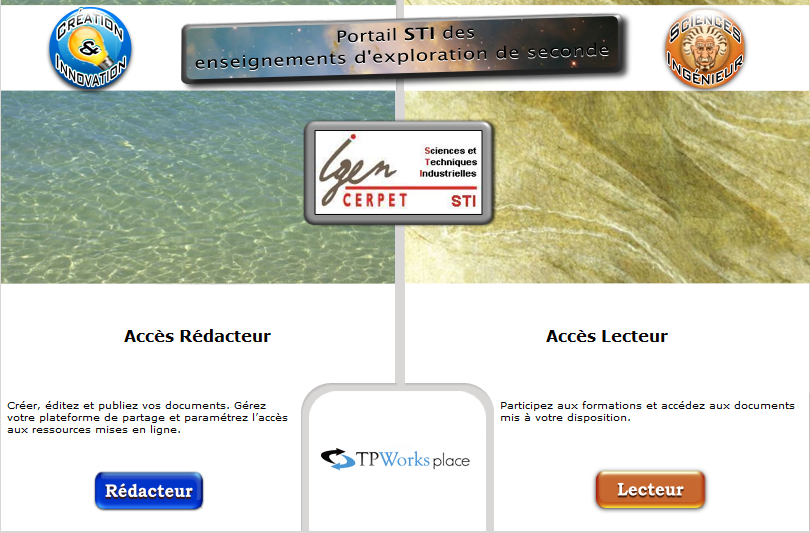 Richard Allard
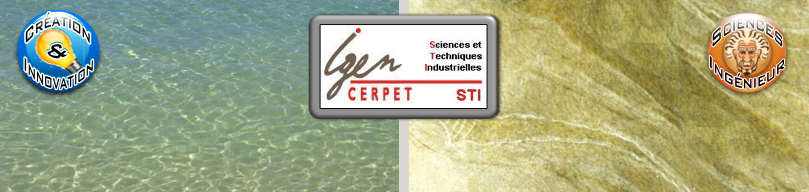 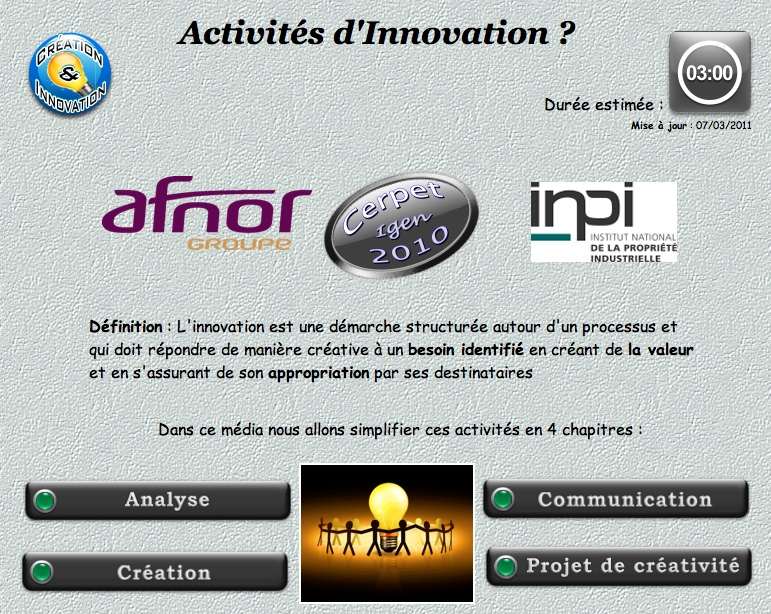 Contenu d’une ressource ?
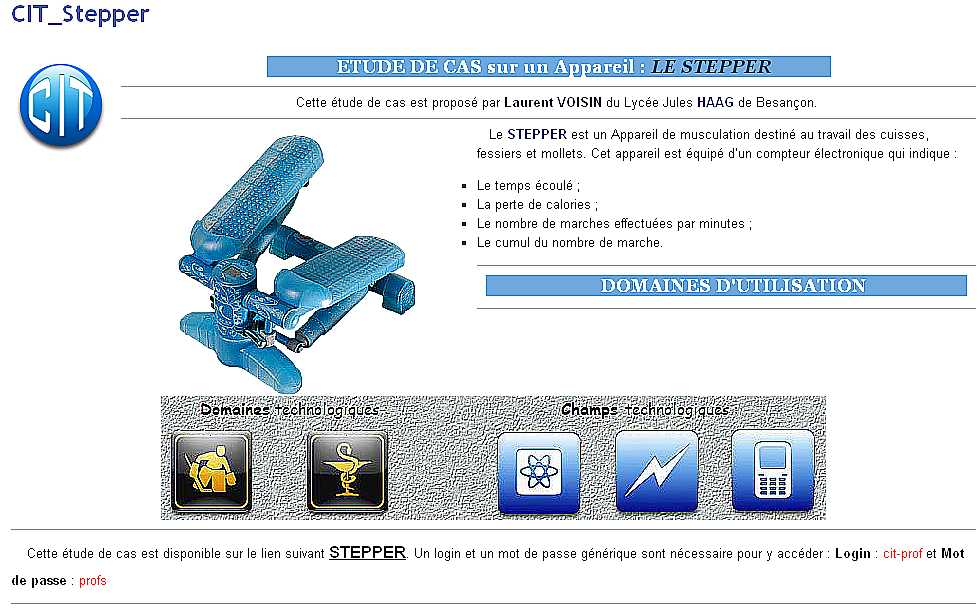 Chaque ressources possède :
Un logo (pour une recherche rapide et visuelle) ;
Une image de description du contenu ;
3 onglets :
 Description textuel plus précise de la ressource ;
 Fichiers : Une liste des documents ou des liens relatif à la ressource ;
 Objectifs pédagogiques : Une liste des compétences visées par cette ressource.
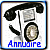 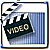 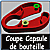 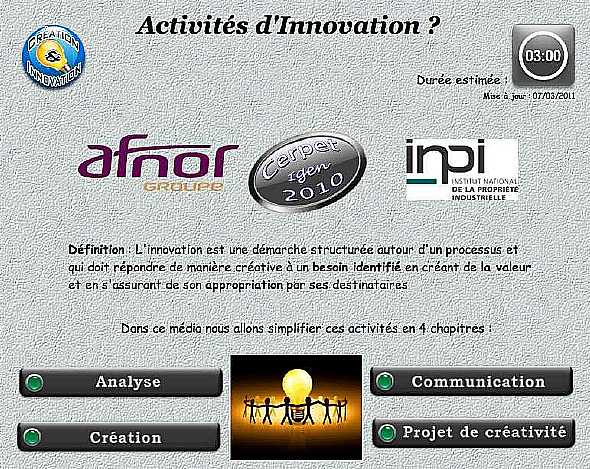 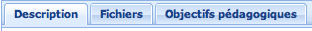 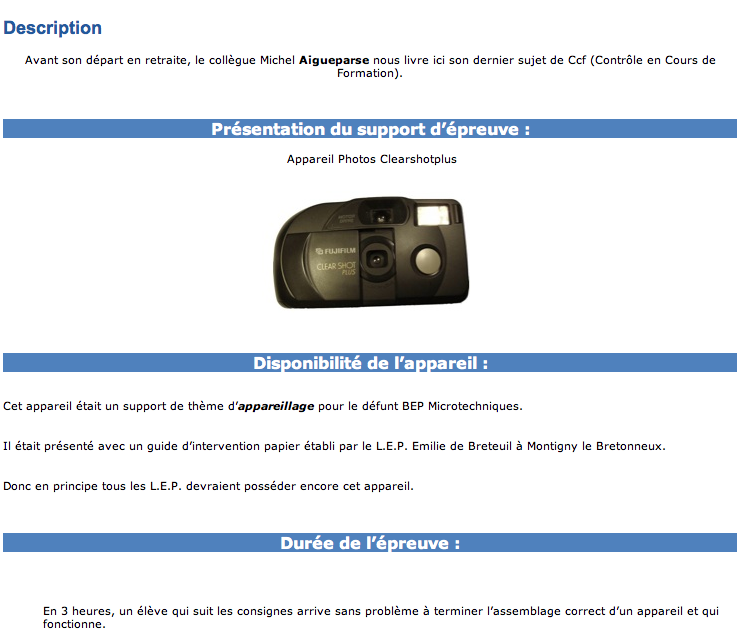 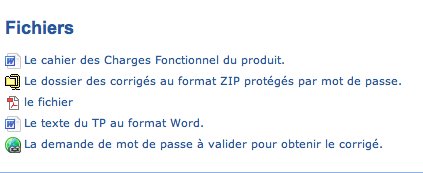 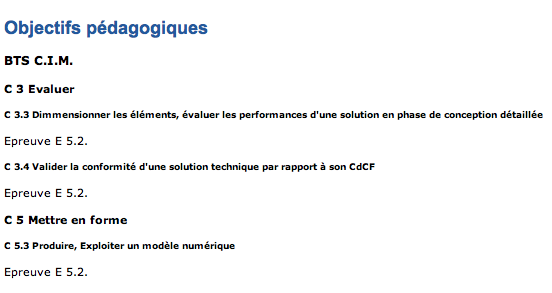 Richard Allard
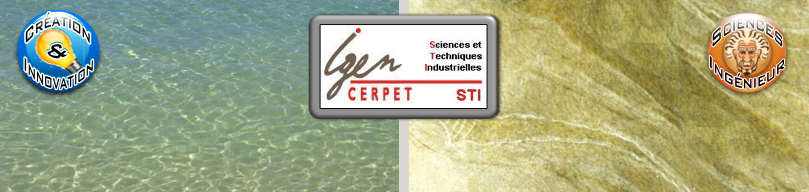 Pour cette année 2011 :

 16 auteurs ciblés sur 7 académies ;
 25 ressources en cours de finalisation et d’expérimentation sur l’espace collaboratif avant publication finale.
Richard Allard
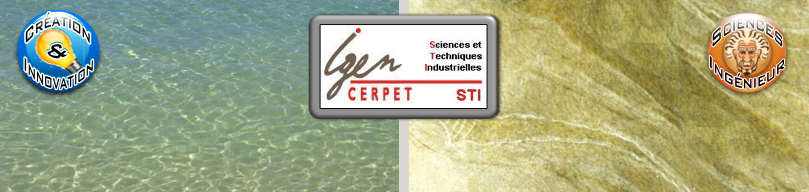 Autres activités ?
Mise en place de 2 stages d’une semaine sur le : 
« prototypage rapide »

 au lycée Diderot 75 Paris
 au lycée Pablo Neruda 76 Dieppe
Frittage de poudre polymère ;
 Flashage UV ;
 Impression de cire ;
 Impression bi matière ;
 Coulée sous vide ;
 Coulée cire perdue ;
 Découpe et gravure laser.
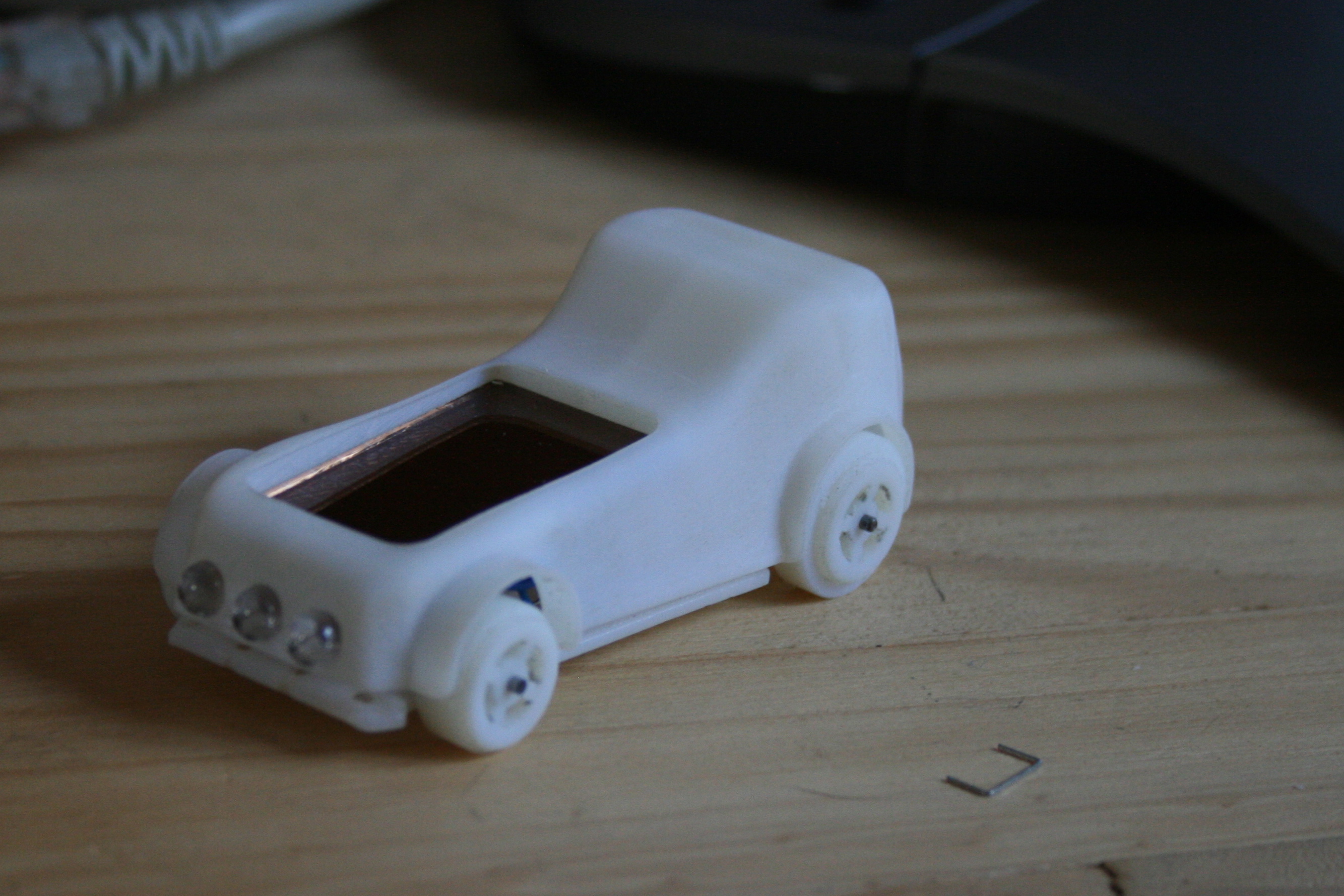 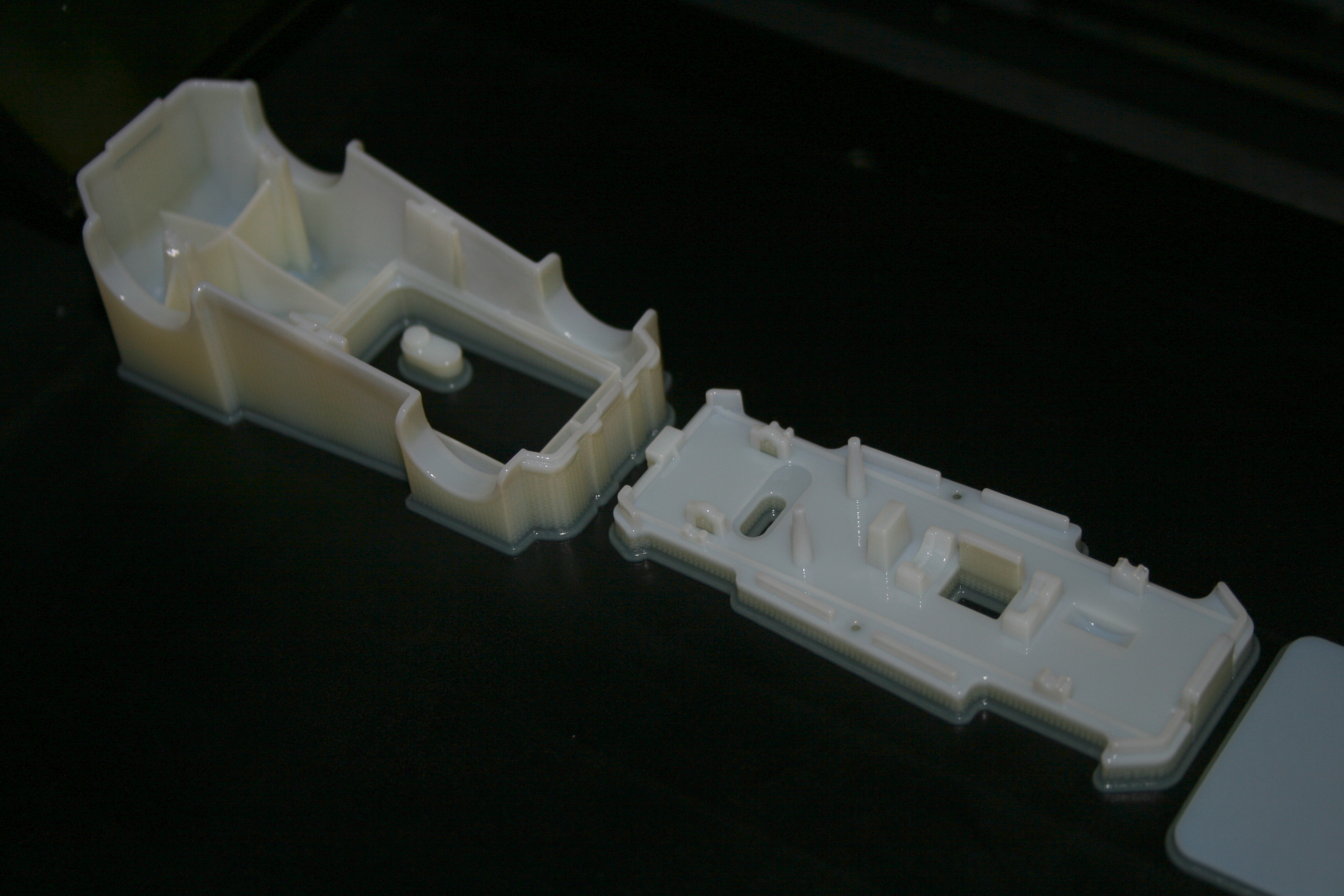 Richard Allard
Fin